Thursday 21st January
Starter
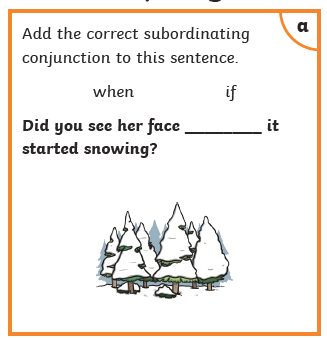 Thursday 21st January
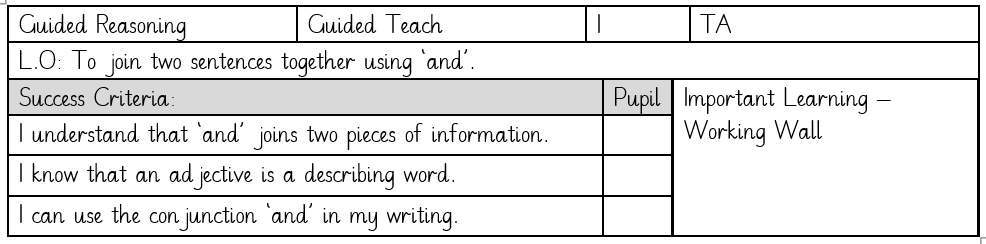 An adjective is a describing word.
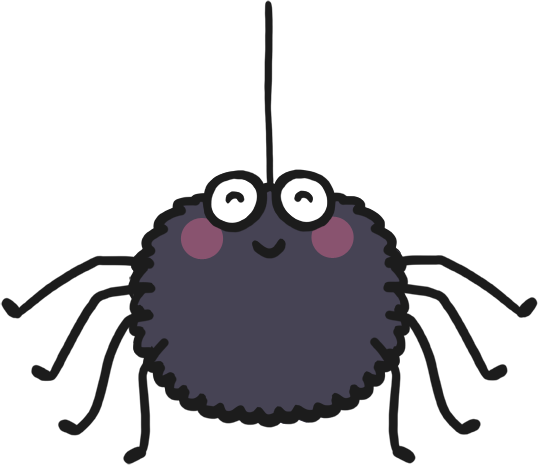 There was a spider in the bathroom.
+ adjectives =
There was a huge, hairy spider in the bathroom.
I found a ladybird on a leaf.
+ adjectives =
I found a tiny ladybird on a big leaf.
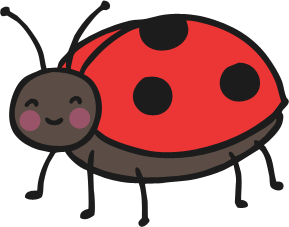 The worm dug through the soil.
+ adjectives =
The wiggly, pink worm dug through the soil.
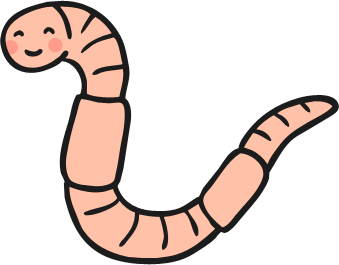 Spot the adjectives.
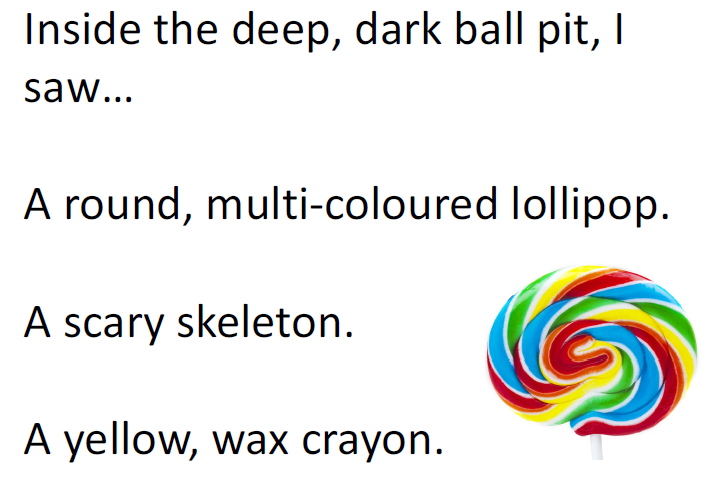 Use adjectives to describe what you can see.
Year 2 – Add 2 adjectives.
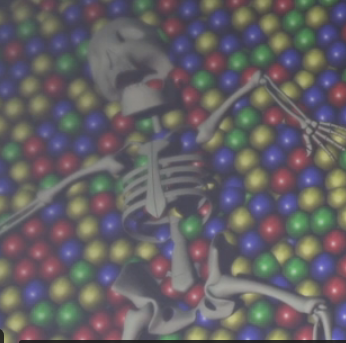 A _____________________ skeleton.
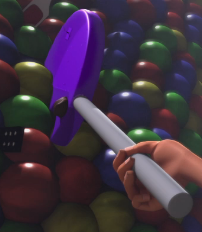 A _____________________ lollipop.
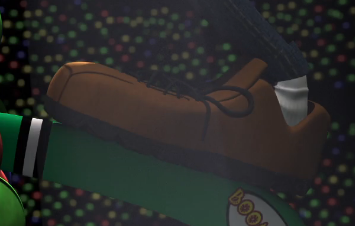 A _____________________ boot.
AND
We can use ‘and’ to show that there is more than one piece of information.
For example:
The scary skeleton and sticky lollipop.
Today we are going to use the conjunction 
‘and’ to join 2 sentences together.
My example:

The disgusting, old plaster hung from the mountain and the multicoloured lollipop was stuck to my face.
Independent task
Use the conjunction ‘and’ to join 2 of the sentences below.
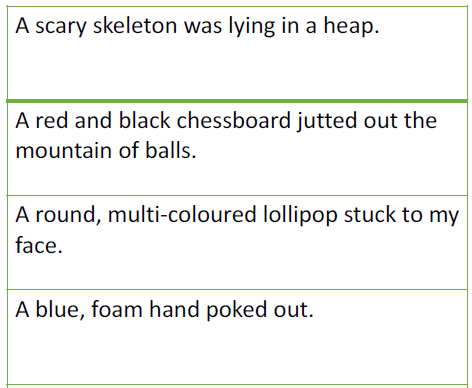 Year 2
Use the conjunction ‘and’ to join 2 of your own sentences together.